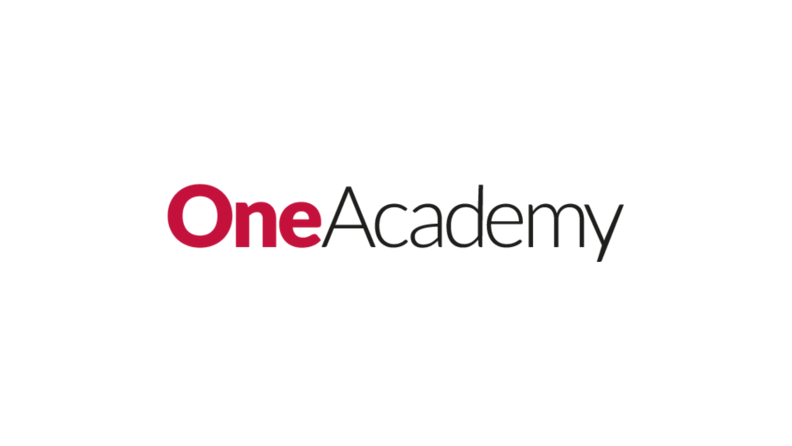 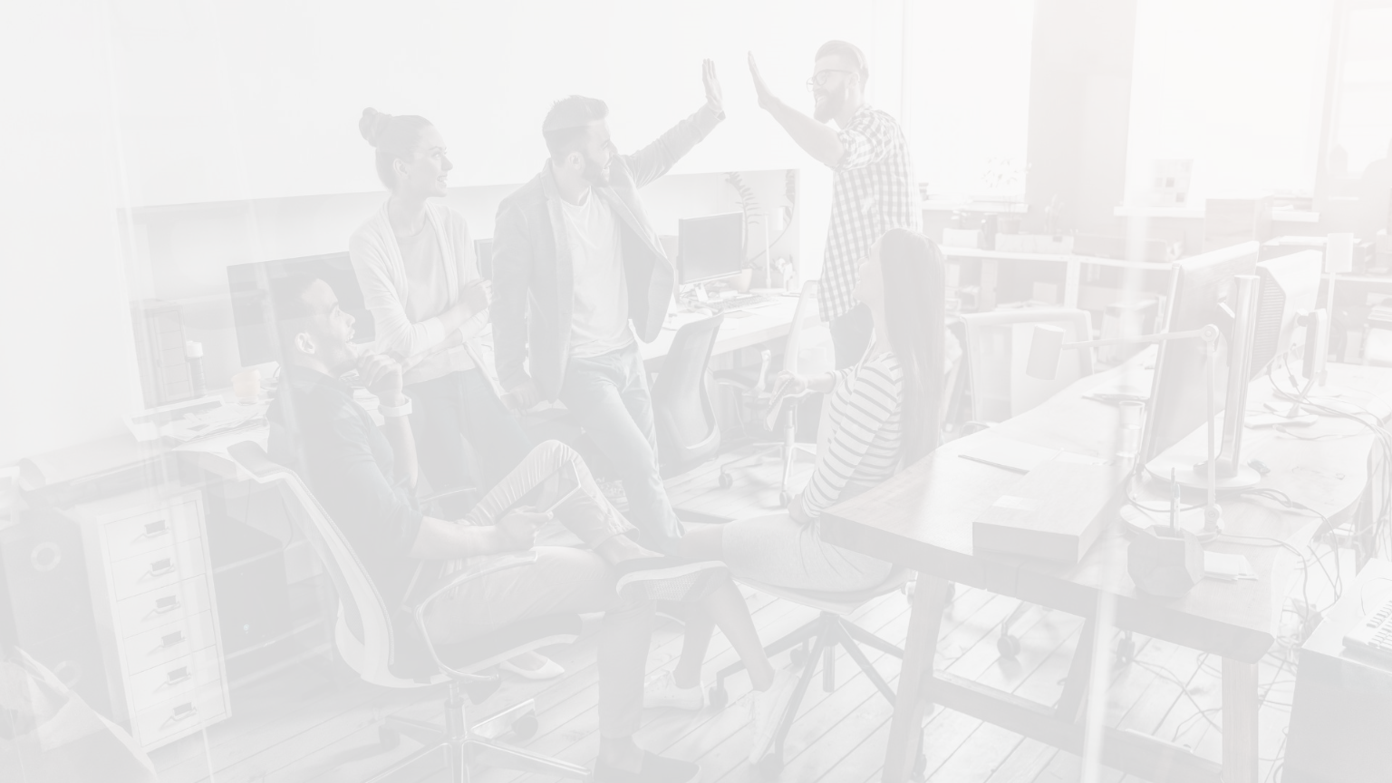 Yrkeshögskola
Inköp 
			Yrkeshögskolepoäng: 30 YH-pPris: 13 000 SEK exkl. moms  Distansv.45 – v.50 2024 
Malmö/Ljungby, Linköping, Göteborgv.45 – v.50 2024
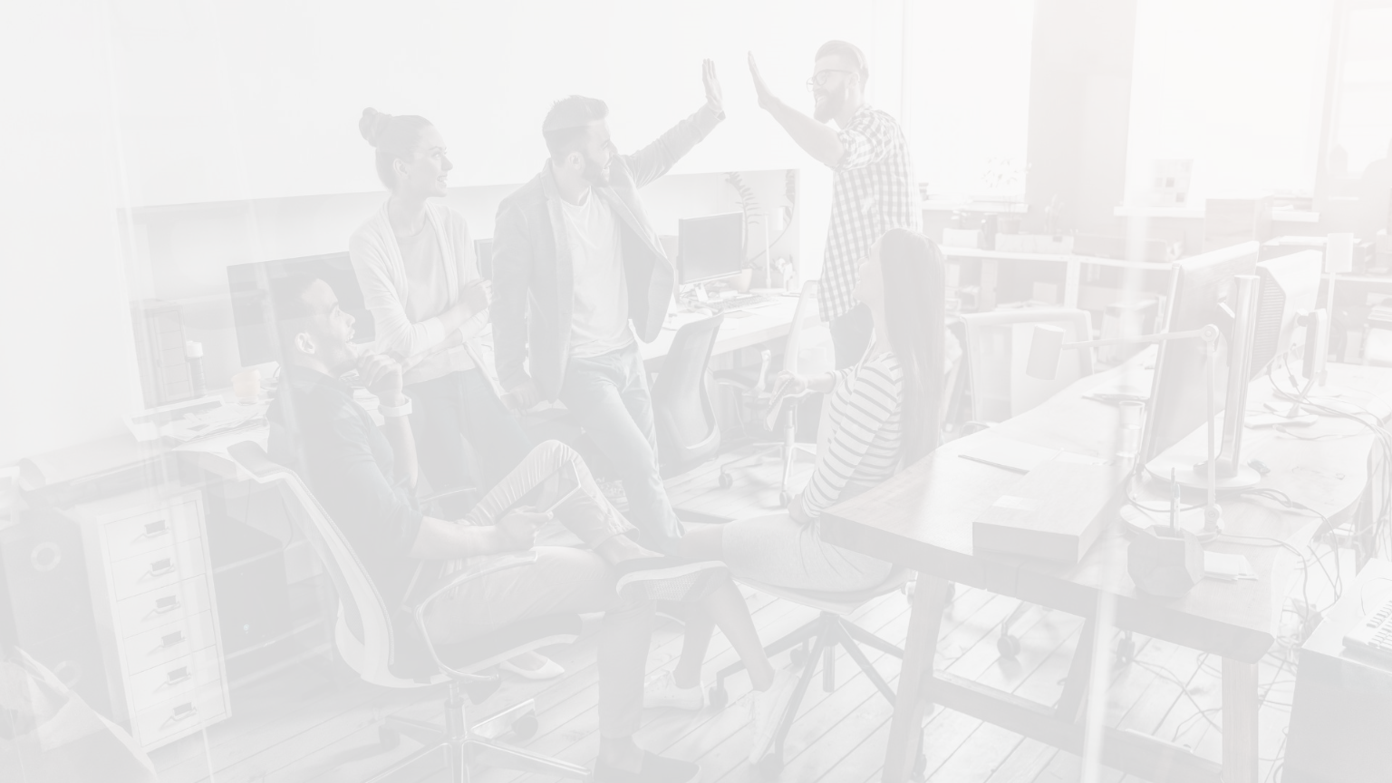 INNEHÅLL

Inköpsarbetets värde och betydelse för företagets lönsamhet. 
Inköpsprocessens samtliga steg från behov till uppföljning av ingångna avtal. 
Att praktiskt tillämpa inköpsverktyg som Excel samt förstå dess påverkan på effektivisering av inköpsarbetet. 
Insikt i inköpets och upphandlingens etablerade metoder för kunskapsutveckling. 
Skillnaden mellan strategiskt, taktiskt och operativt inköp. 
Olika branscher och var på organisationskartan inköpet finns. 
Operativa och taktiska inköpsprocessen. 
Olika sätt att organisera inköp. 
Hur inköpsrelaterade faktorer påverkar lönsamhet och konkurrenskraft. 
Kriterier som är viktiga för bedömning av leverantör. 
Operativt inköpsarbete. 
Totalkostnadskalkyl. 
Prognoser kopplat till en leverantörs kapacitetstak. 
Inköpsdokument.
UNDERVISNINGSFORM (6 veckor)
Föreläsningar på Plats, Digitalt, Hybrid 2-3 dagar/vecka
Seminarium 

Handledning
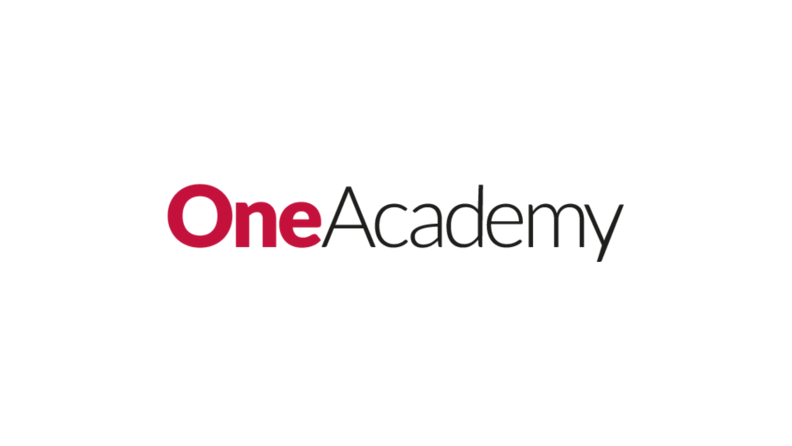 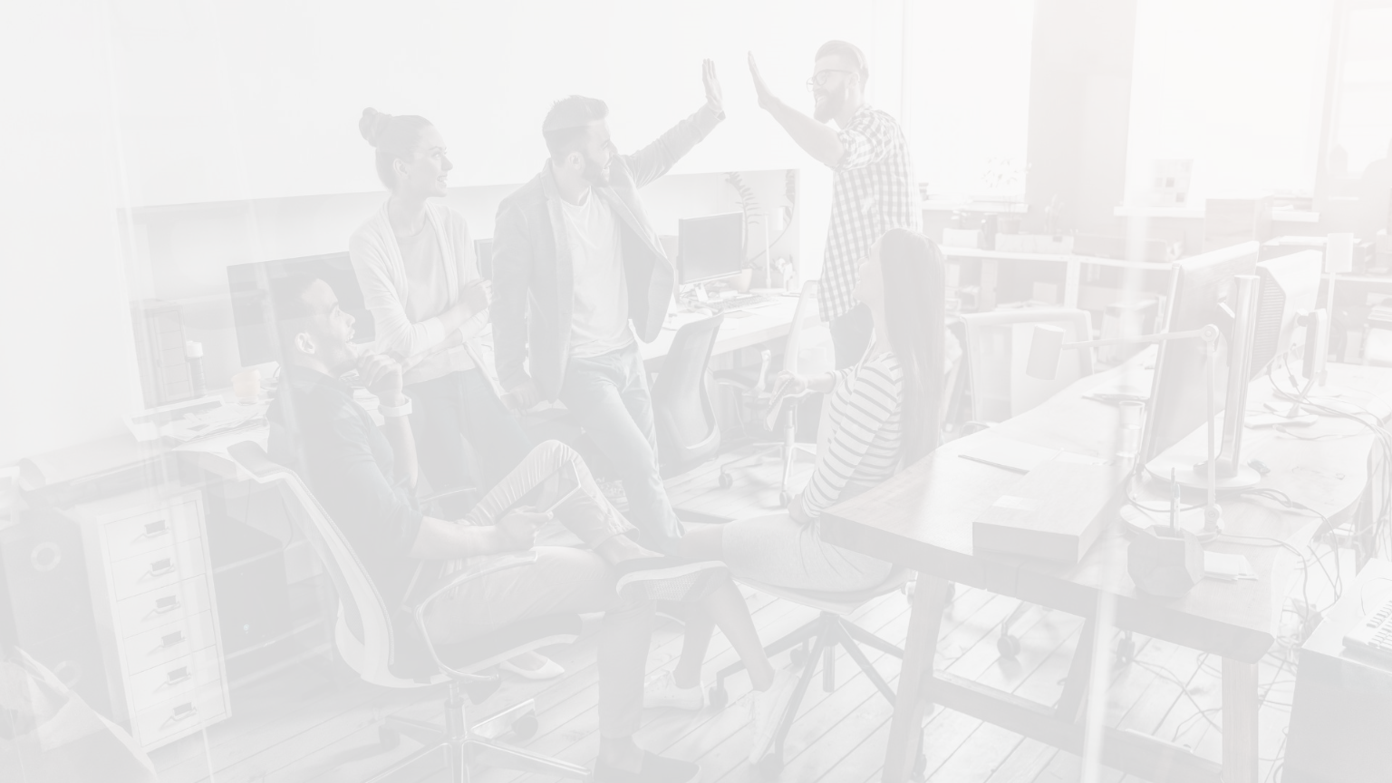 KUNSKAPSKONTROLL, EXAMINATIONSFORM

PM
Seminarium
Skriftlig individuell salstentamen
Efter avslutad kurs skall deltagaren:Kunna identifiera och analysera verksamhetens behov.Ha kunskap och förståelse att leda och samordna inköp, inköpsavrop och inköpsplanering.Analysera, lösa problem och hantera komplexa uppgifter i Excel.Kunna utföra taktiskt och operativt inköpsarbete. Förstå hur inköpsrelaterade faktorer påverkar lönsamhet och konkurrenskraft. Utforma kriterier för bedömning av leverantör. Göra en totalkostnadskalkyl. Jämföra prognoser mot en leverantörs kapacitetstak. Utforma inköpsdokument.
För mer information om kursen, anmälan eller förslag på en ekonomisk lösning,
Kontakta Rosanna Bertling,  Telefonnummer: 073 387 71 77 Epost: rosanna.bertling@oneacademy.se
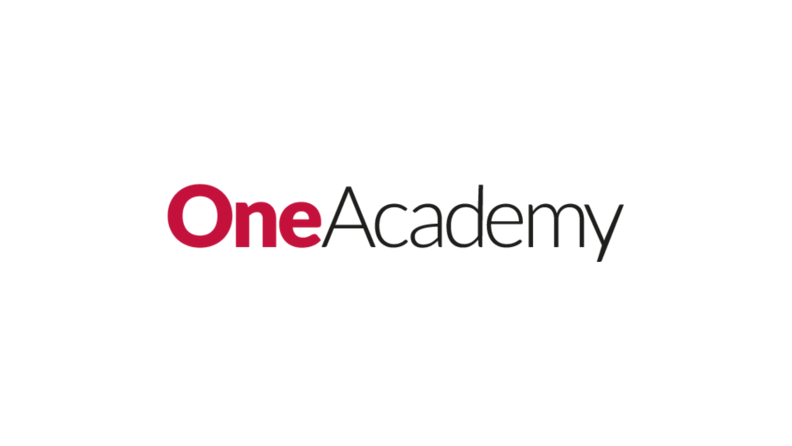